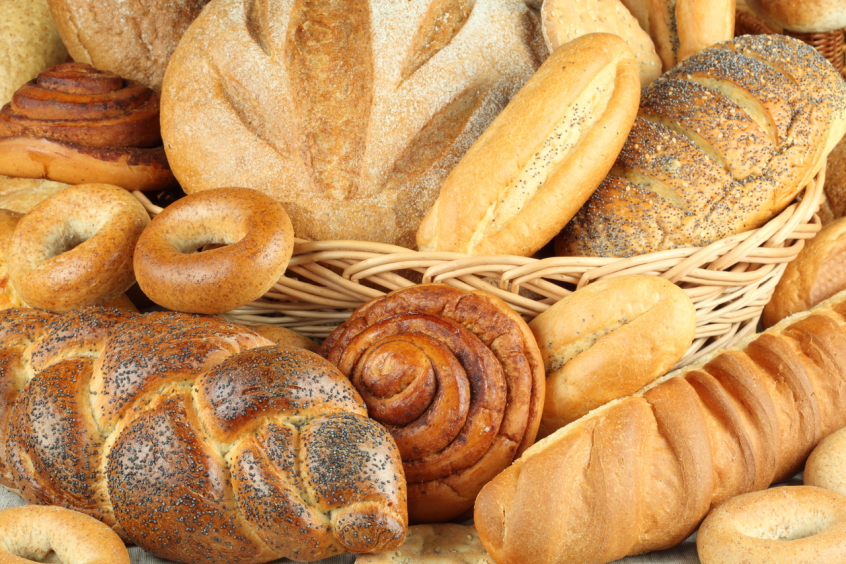 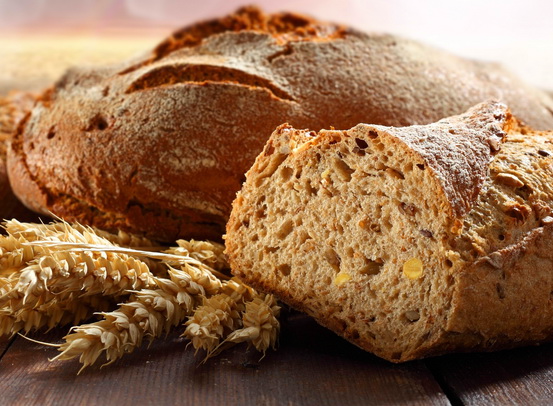 Классификация и ассортимент хлеба и хлебобулочных изделий11.01.2023                        Н.Д.Каратаева
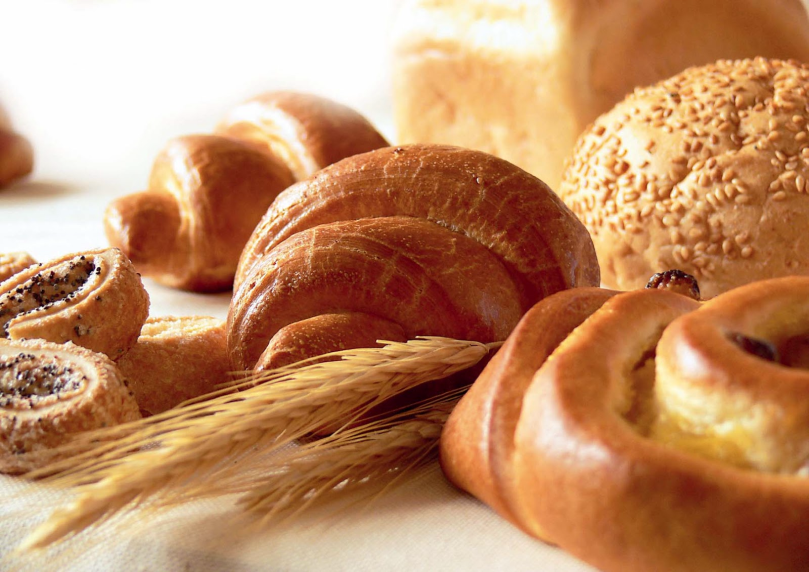 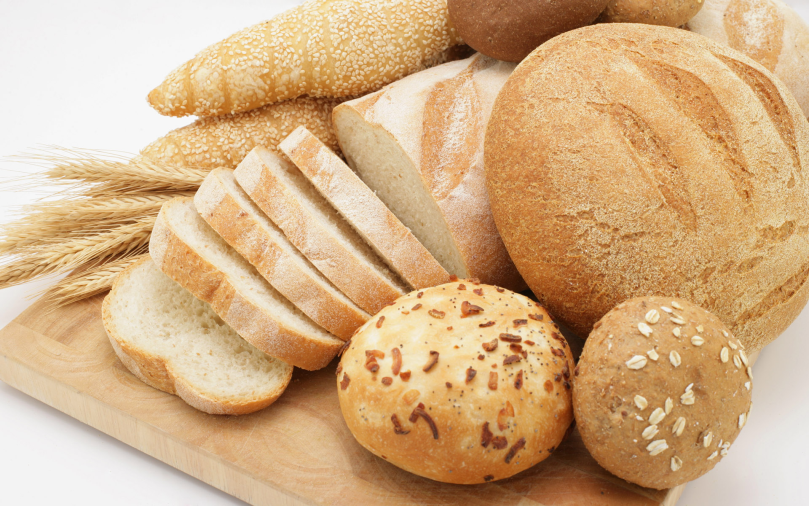 Хлебобулочные изделия в зависимости от вида используемой муки могут быть:
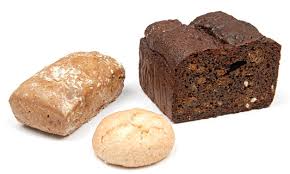 ржаные
пшеничные
ржано – пшеничные
пшенично - ржаные
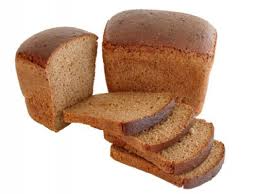 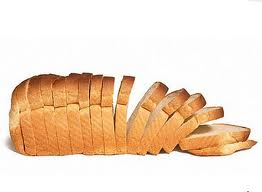 По рецептуре изделия бывают:
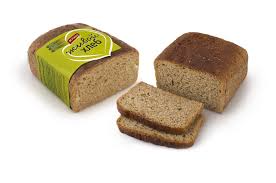 простые (мука, вода, дрожжи, соль)
улучшенные 
(с дополнительным сырьем)
сдобные
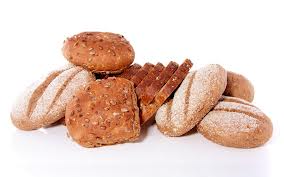 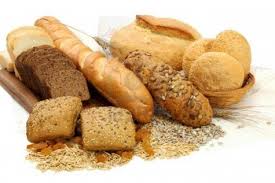 По способу выпечки различают изделия:
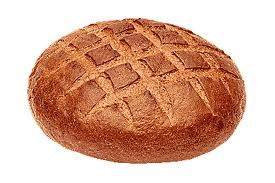 подовые


формовые
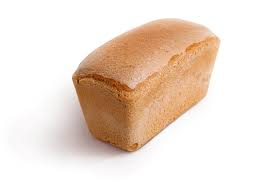 К хлебу относят изделия из всех сортов ржаной, ржано-пшеничной и пшеничной муки массой более 500 г.




Хлеб пшеничный, ржаной  и пшенично-ржаной в зависимости от преобладания вида муки всех сортов выпекают простым и улучшенным по рецептуре.
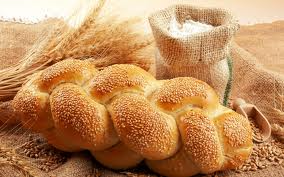 Хлеб ржано-пшеничный простой
Хлеб Украинский
Хлеб Украинский новый
Хлеб Дарницкий
Староневский подовый хлеб
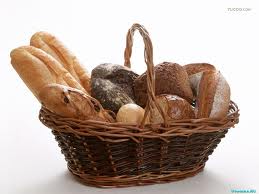 Хлеб ржано-пшеничный улучшенный
Хлеб Столичный
Хлеб Российский
Хлеб Питерский
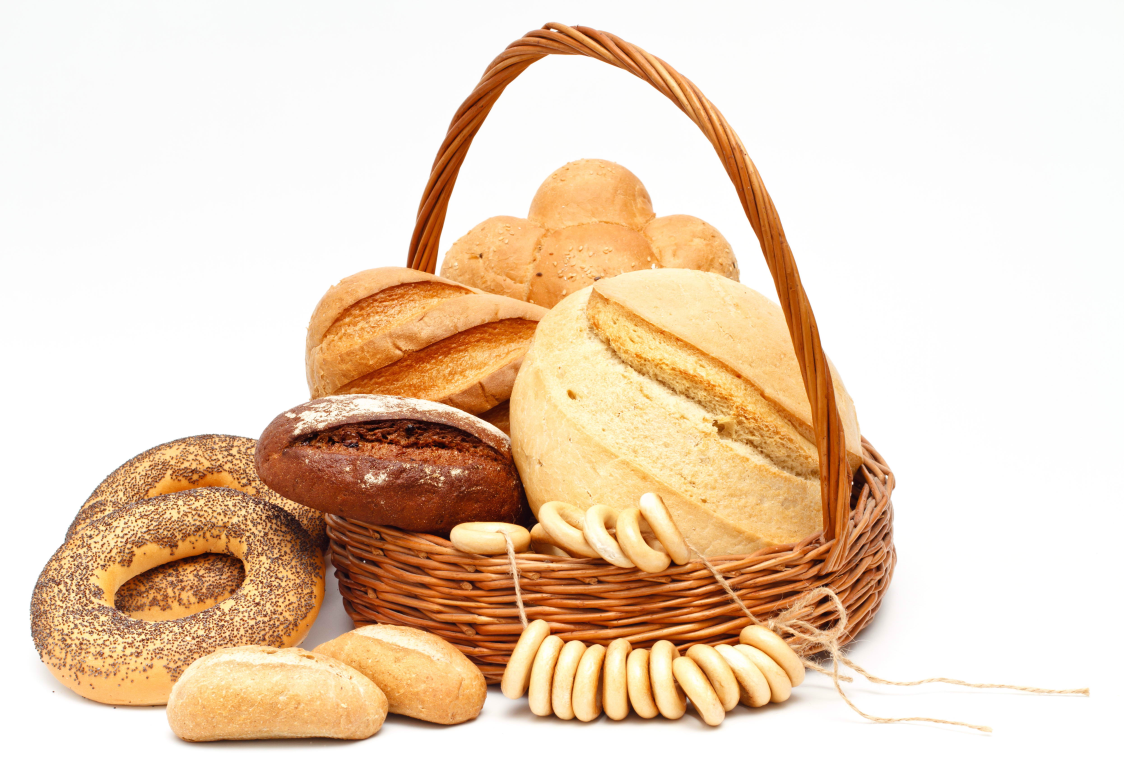 Булочные изделия выпекают из пшеничной муки, массой менее 500 г.

К ним относят:
Батоны
Плетенные изделия
Булки
Сайки
Сдобные булочные изделия
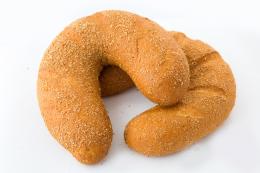 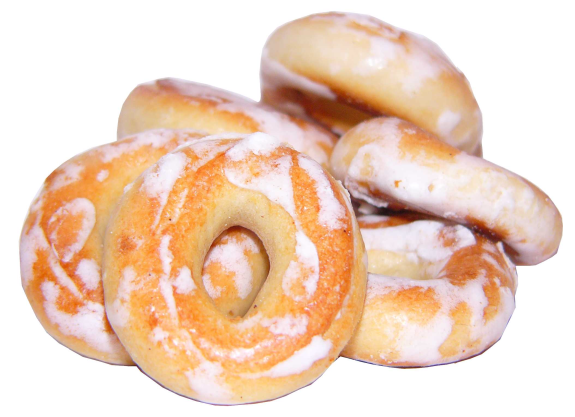 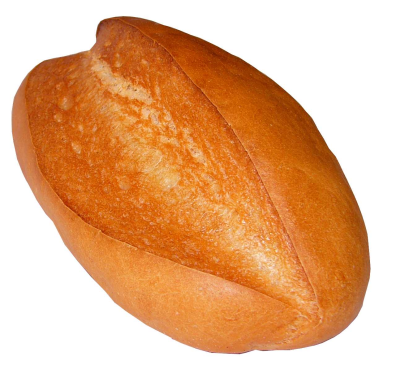 Диетические хлебобулочные изделия предназначены для лечебного и профилактического питания.
В зависимости от назначения подразделяют на 7 групп.
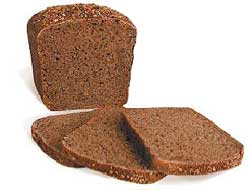 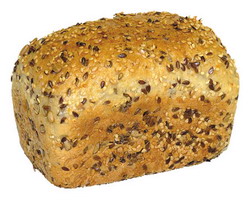 Бессолевые хлебобулочные изделия
Предназначены для лиц с заболеваниями почек, сердечно-сосудистой системы, гипертонией и при гормонотерапии.
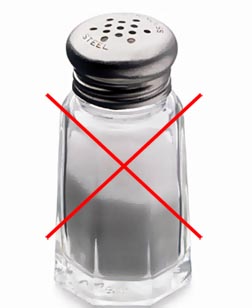 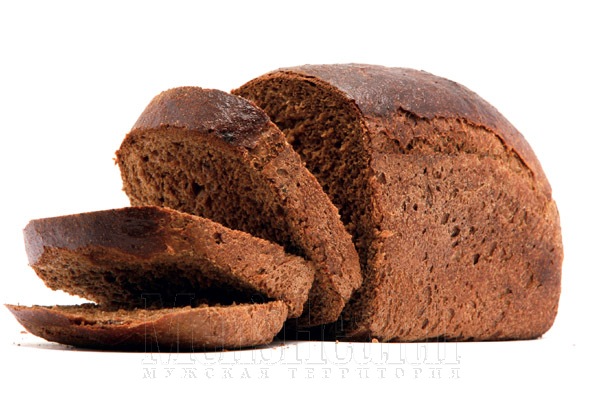 Хлебобулочные изделия с пониженной кислотностью
Предназначены для лиц, страдающих гастритом и язвенной болезнью
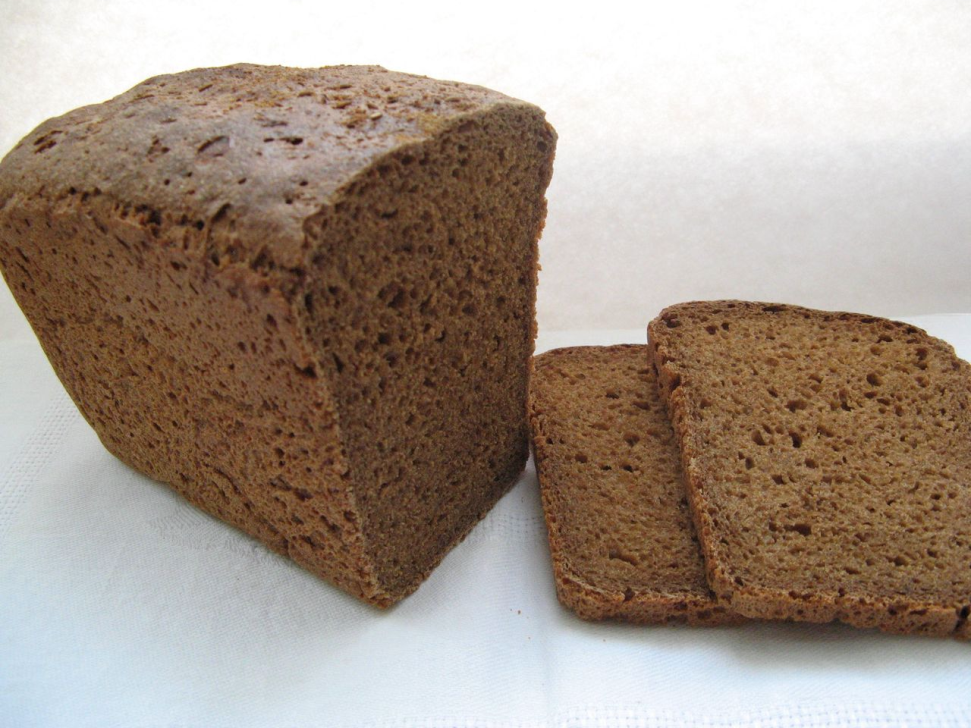 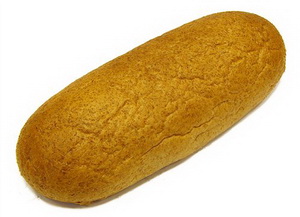 Хлебобулочные изделия с пониженным содержанием углеводов
Предназначен для больных сахарным диабетом, при ожоговых травмах, ожирении, ревматизме
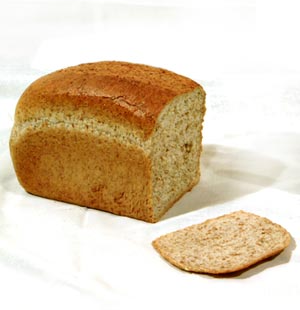 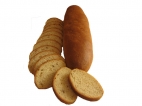 Хлебобулочные изделия с пониженным содержанием белка
Предназначены для питания больных с хронической почечной недостаточностью и другими заболеваниями, связанными с нарушением белкового обмена
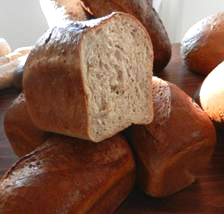 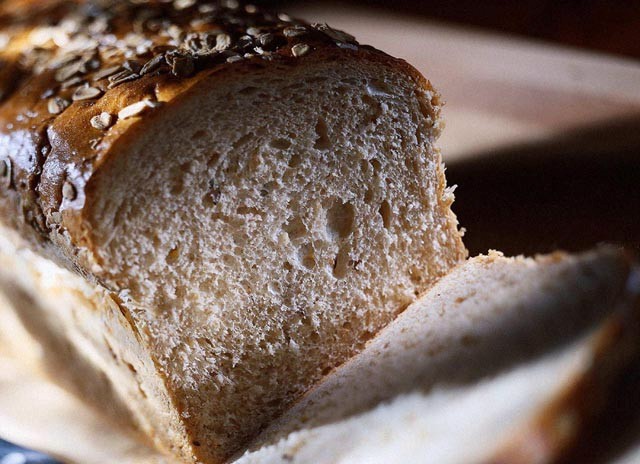 Хлебобулочные изделия с повышенным содержанием пищевых волокон
Предназначены для лиц, страдающих атонией кишечника, ожирением, а также для лиц, не имеющих противопоказаний для потребления такого хлеба.
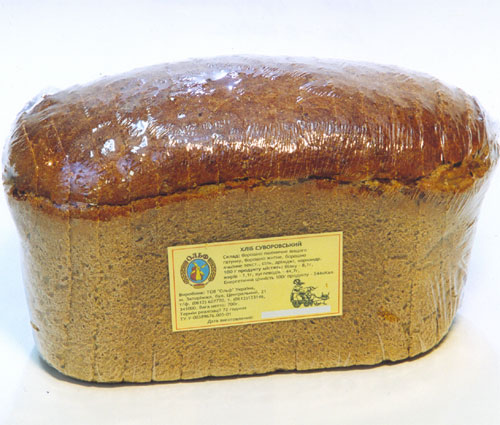 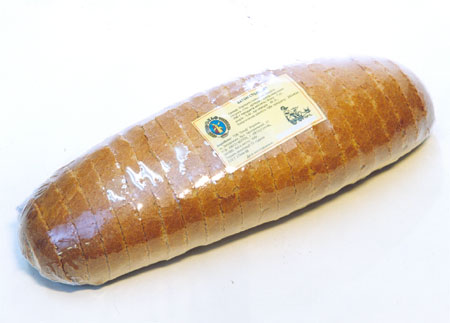 Хлебобулочные изделия с добавлением лецитина или овсяной муки
Предназначены для лиц, страдающих атеросклерозом, ожирением, заболеванием печени, нервным истощением, пониженной функцией кишечника
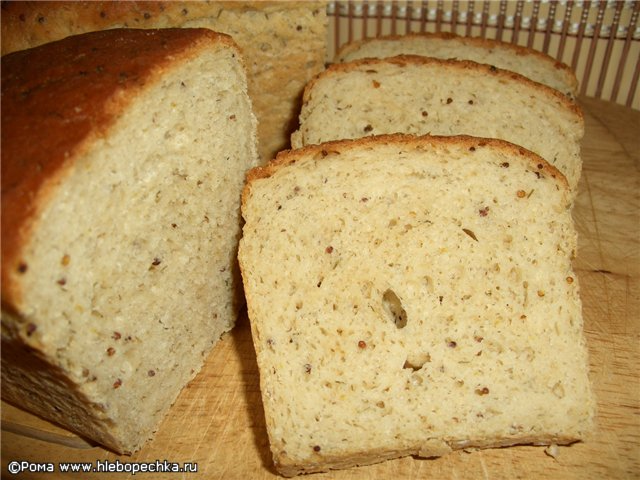 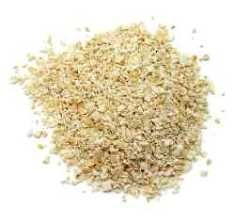 Хлебобулочные изделия с повышенным содержанием йода
Рекомендуются при заболеваниях щитовидной железы, сердечно-сосудистой системы, а также лицам, проживающим в районах с йодной недостаточностью
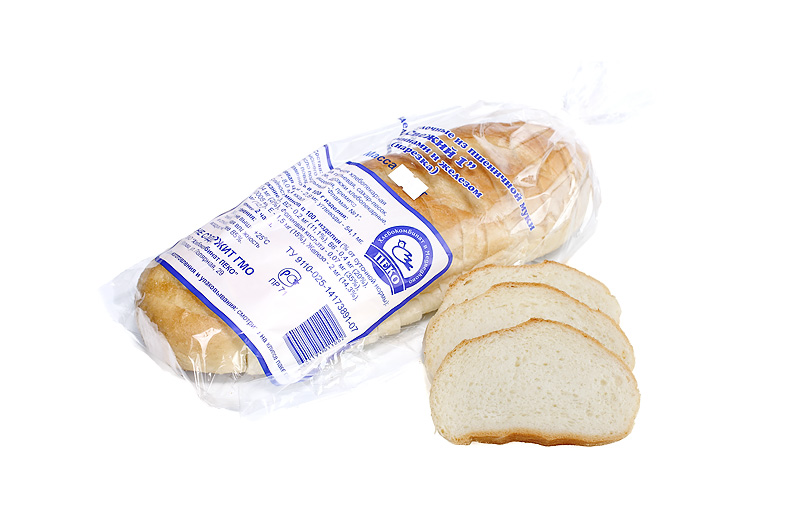